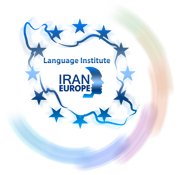 Evolve 5A2.4
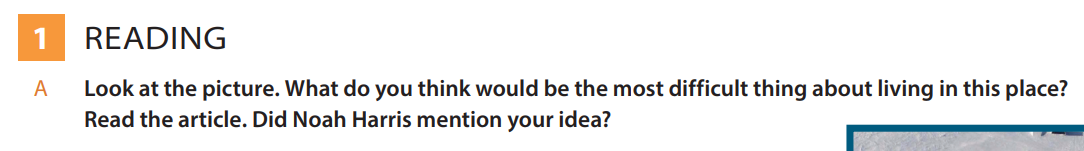 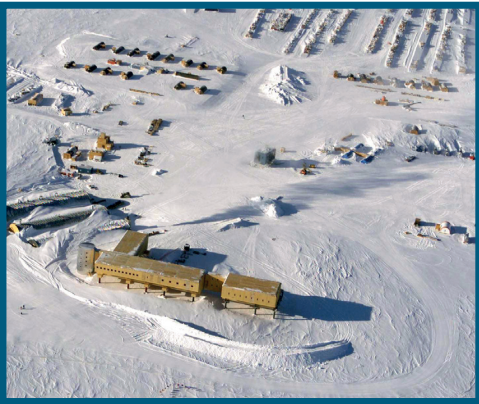 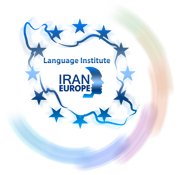 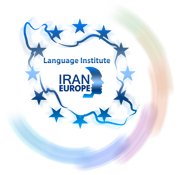 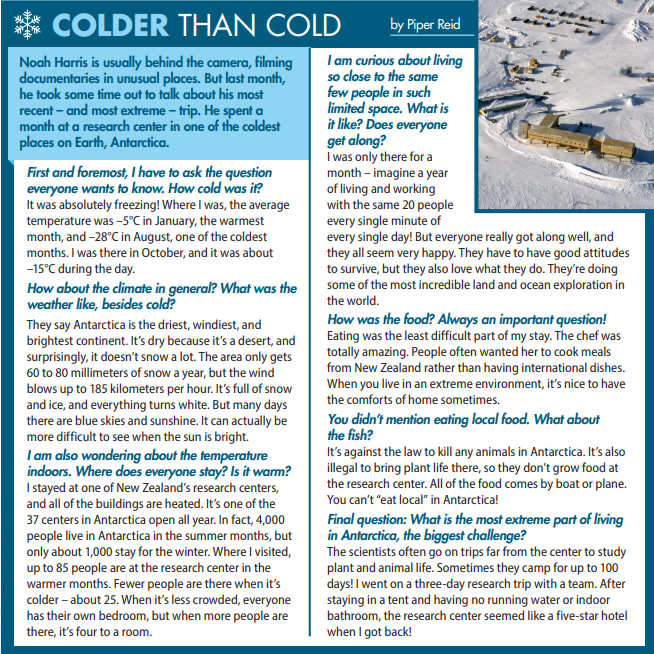 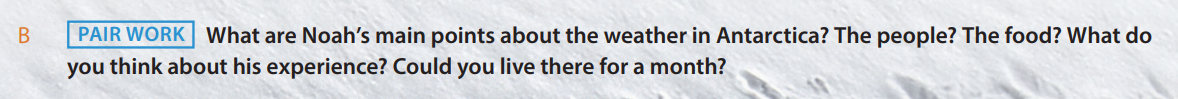 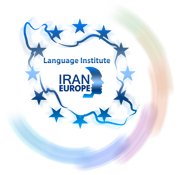 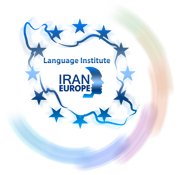 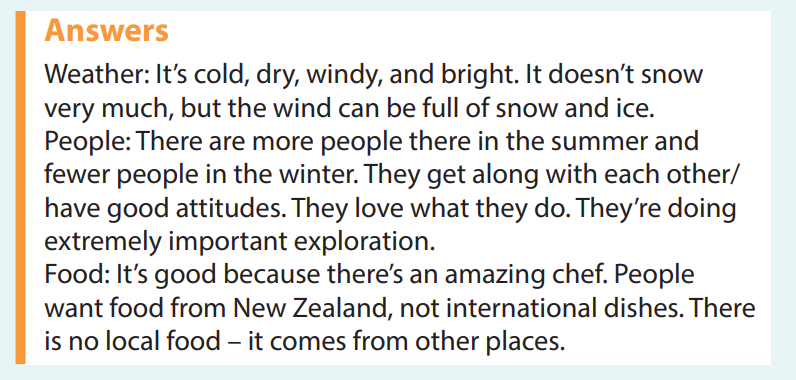 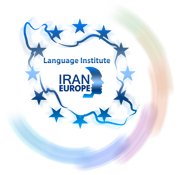 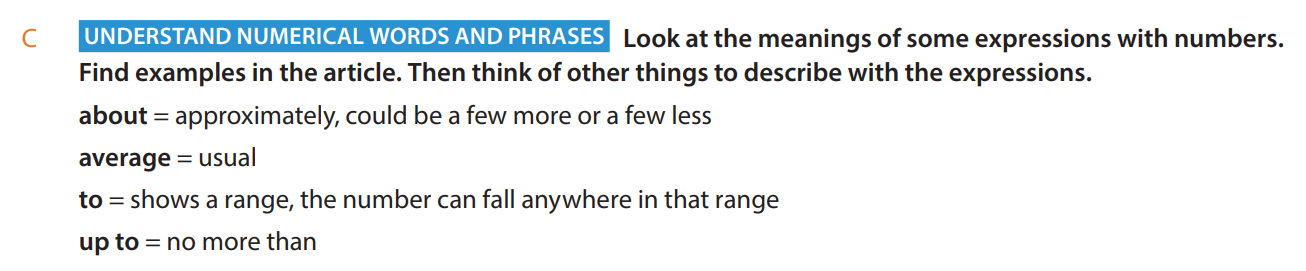 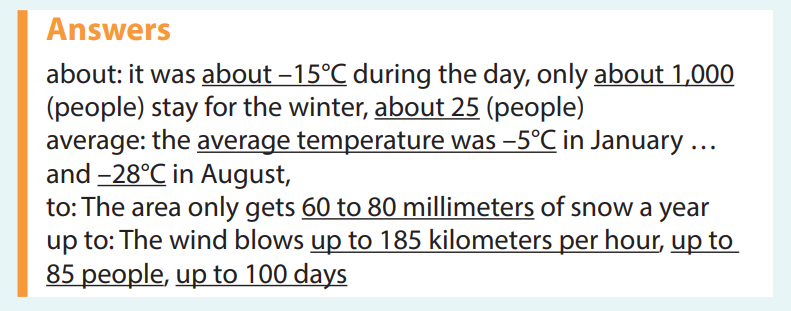 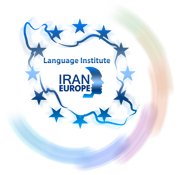 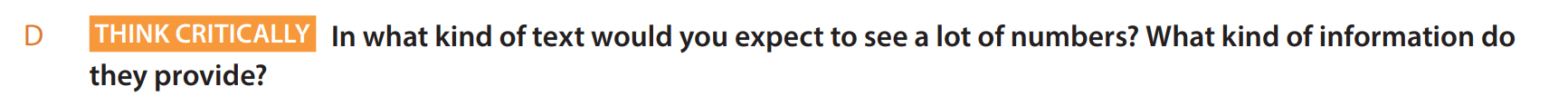 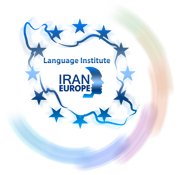 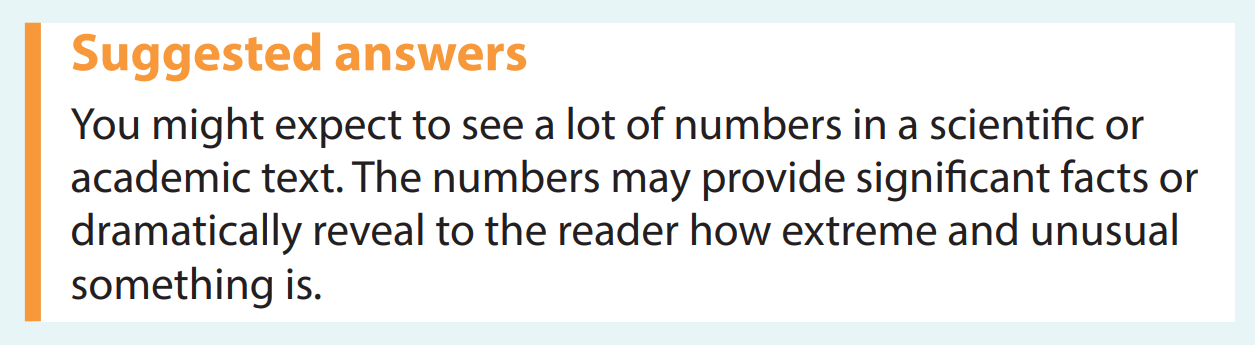 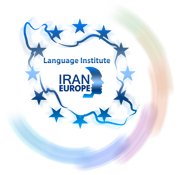 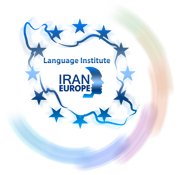 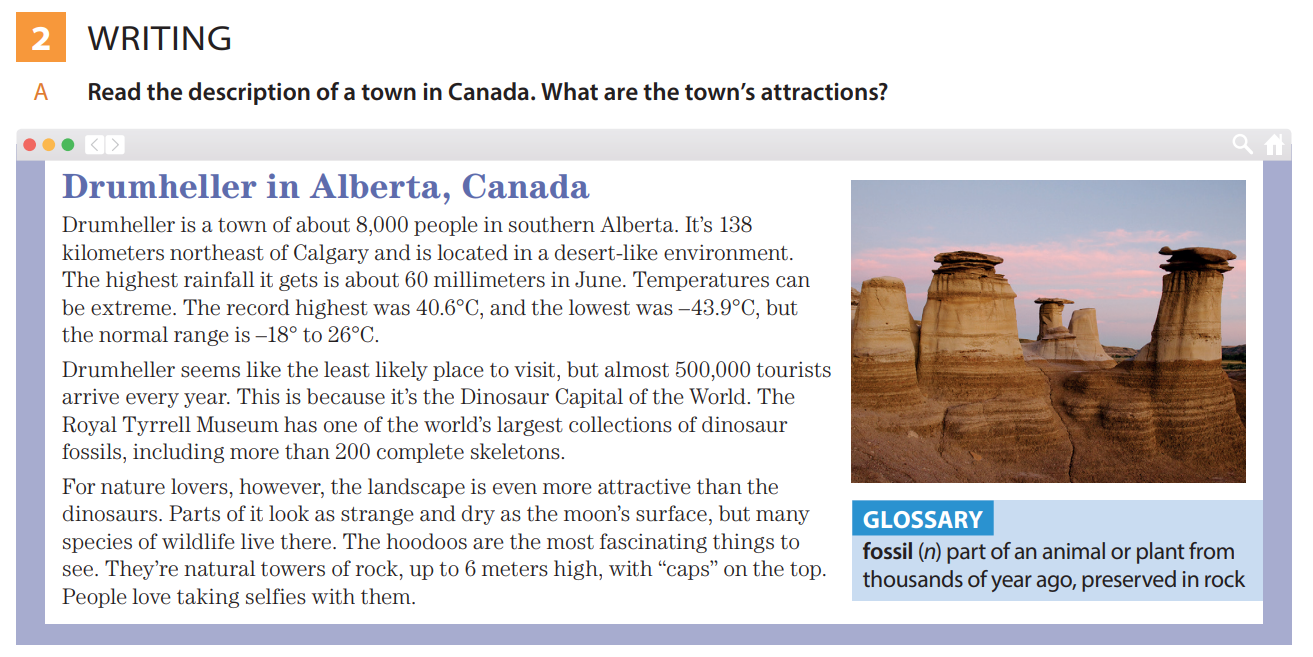 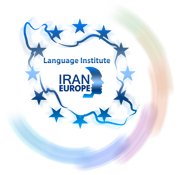 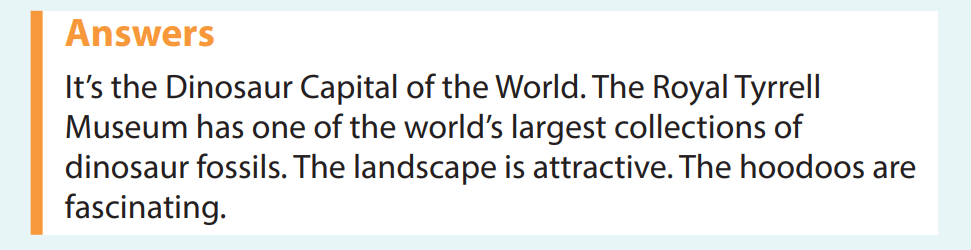 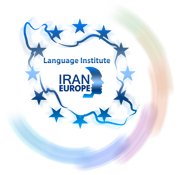 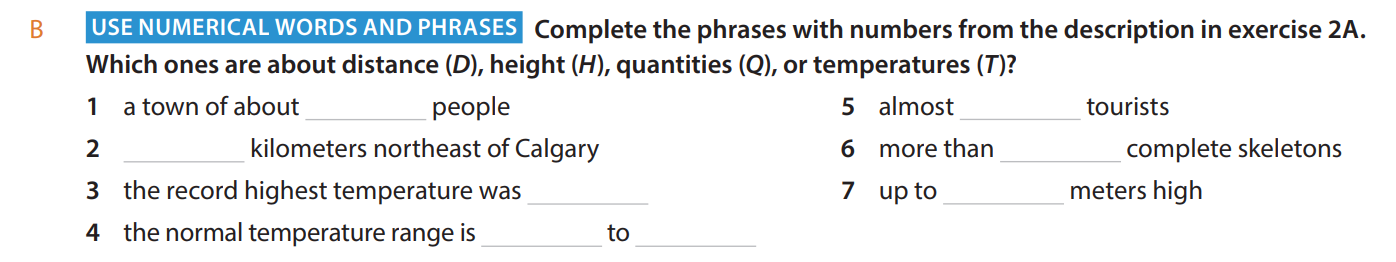 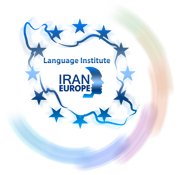 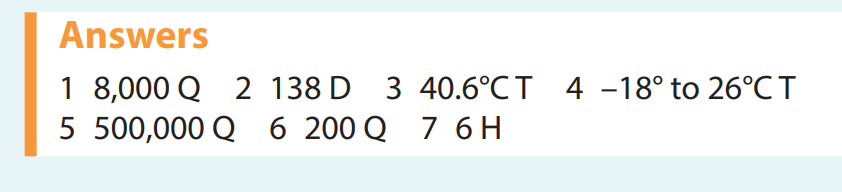 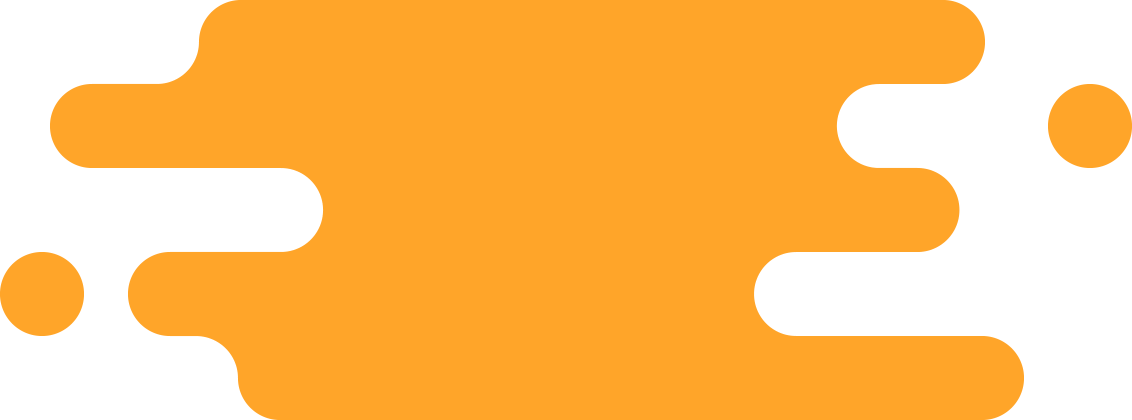 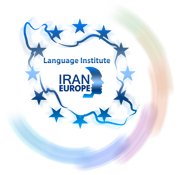 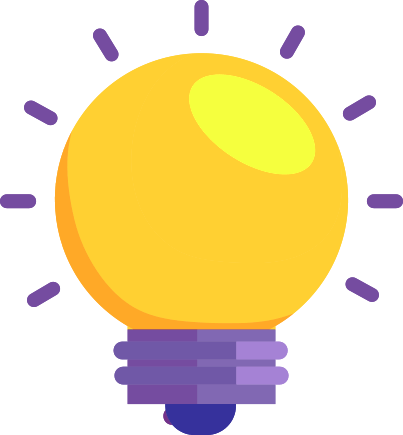 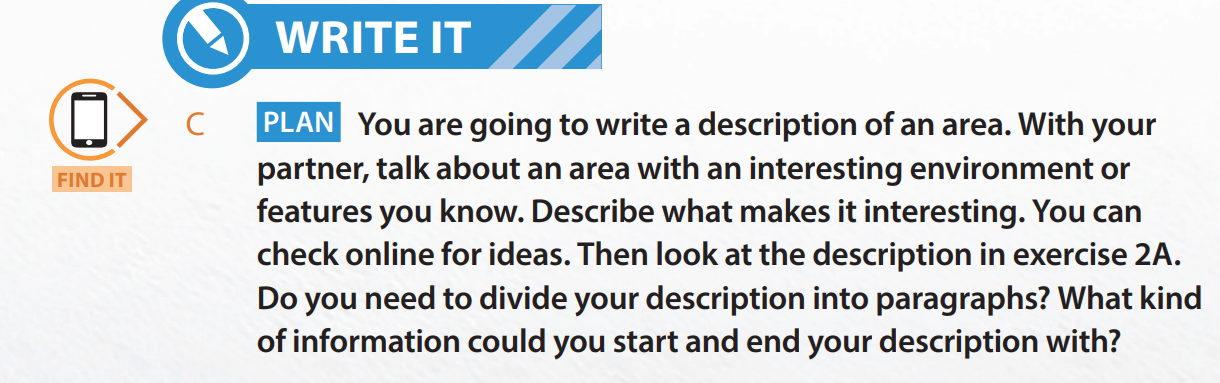 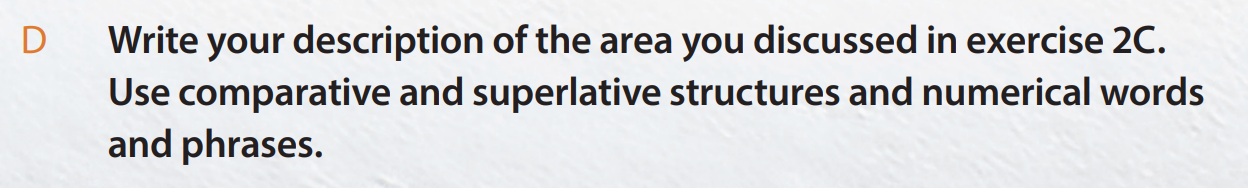 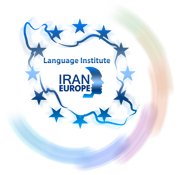 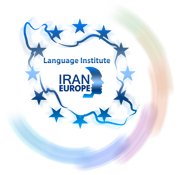 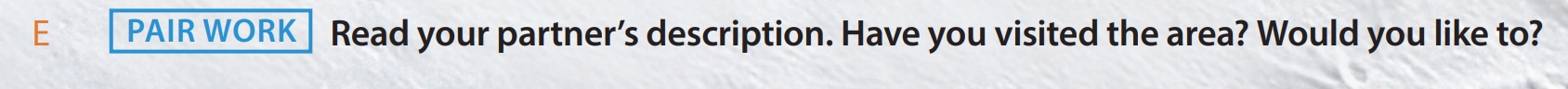 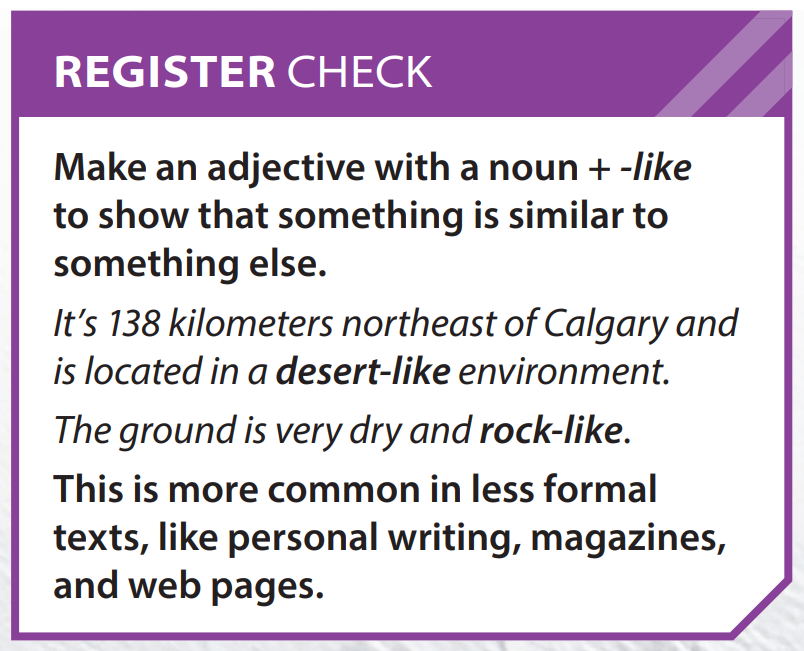 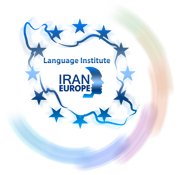